Deriving of threshold values in soil and groundwater for non-regulated substances
14 November 2019
Formation risques Fedexsol
Overview
1. Context
2. Objectives
3. Overall approach
	3.1 Substance properties
	3.2 Methodology – general
	3.3 Methodology – Conceptual site model	
4 Derivation of threshold values based on human exposure
	4.1 Methodology
	4.2 In soil
	4.3 In groundwater
5. Derivation of threshold values based on migration (VSN)
6. Conclusion Arcadis
7. Conclusion DAS
1. Context
Site contaminated with insecticides in soil and groundwater 
Some contaminants are non-regulated compounds  no soil remediation standards available
Threshold values* proposed by DAS but :		
lower than or equal to the laboratory detection limit
no threshold calculated due to absence of toxicological and/or
     physicochemical data

* Threshold values in soil and groundwater are defined as “level of contamination (in mg/kg dry matter or μg/l) above which potential negative effects on human health or the local environment cannot be excluded”
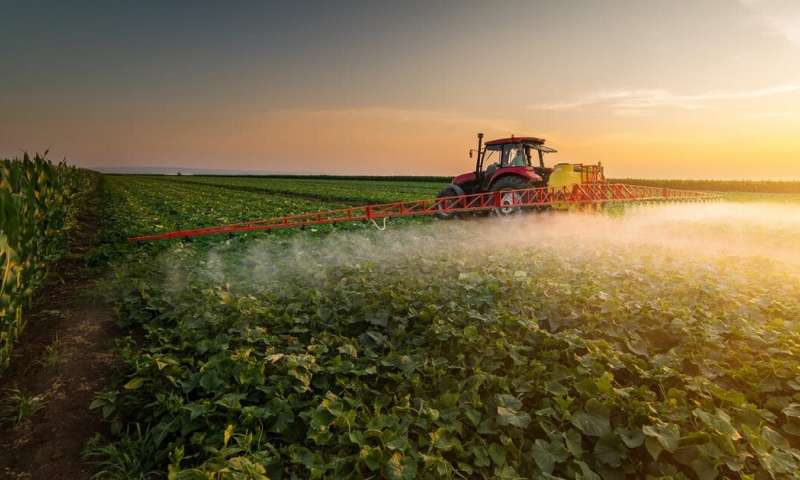 Source : https://phys.org
2. Objectives
Desk study to collect and review existing toxicological and physicochemical data on the compounds where insufficient information was identified by DAS
Use these collected data to calculate site specific threshold values for specific compounds based on Walloon methodology (GRER v2 and v3)
[Speaker Notes: GRER: guide de référence pour l'étude de risques]
3. Overall approach
Collection of physical-chemical and toxicological data of the non-regulated compounds if not readily available *
Development of high-level Conceptual Site Model (CSM) 
Determination of the threshold values:
based on human exposure
based on migration (pure product and leaching to groundwater)
* Material Safety Data Sheets (MSDS), online databases (IRIS, EPA, Texas Risk Reduction Program)
3.1 Substance properties
physical-chemical data
toxicological data
Density
MW
Tolerable daily intake (TDI) or Reference dose (Rf)
S
HLC@25°C
Inhalation & oral uptake
VP
log Kow
Koc
Kp
Dia, Diw
If more than 1 Henry-constant  range to assess sensitivity
For compounds with lacking data  data based on surrogate compound
3.2 Methodology - general
Calculation of :
- VSH: threshold value in soil below which there is no risk expected to human health
- VSN: threshold value in soil below which there is no significant leaching to groundwater
- VSnappe: threshold value in groundwater below which there is no risk expected to human health
Difficult to calculate one explicit threshold value (contrasting literature data)  various threshold values based on different perspectives: 
modelling human exposure
prevent presence of pure product (human exposure and migration)
prevent significant leaching to groundwater (migration)
groundwater used as drinking water
Range of threshold values  more robust understanding of anticipated risk
[Speaker Notes: Contrasting H-constant referenced for some compounds]
3.2 Methodology - general
Overview of the derived threshold values in soil
Overview of the derived threshold values in groundwater
[Speaker Notes: S-Risk doesn’t account for pure product concentrations – actually, in case of volatile compounds, when there are indications of pure product, transport through (soil) air via diffusion is no longer applicable, but transport is driven by vapour pressure and S-Risk outcome are no longer reliable]
3.3 Methodology – Conceptual site model
Site and soil characteristics :
Industrial site  light industry
Default characteristics and values :
Basement with gaps and holes & drinking water pipes
Building characteristics (volume etc)
Generic soil layer (favours mobility of pure product)
pH, organic content, clay content
groundwater depth of 3 m-bgl
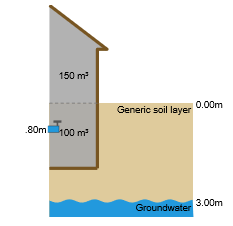 Light industry & default values
3.3 Methodology – Conceptual site model
Transport routes 
light industry
permeation trough drinking water pipe only for (mono)chlorobenzene (no other data available)
Physical-chemical properties of compounds: high solubility and low retardation to soil  leaching to groundwater is most important transport route
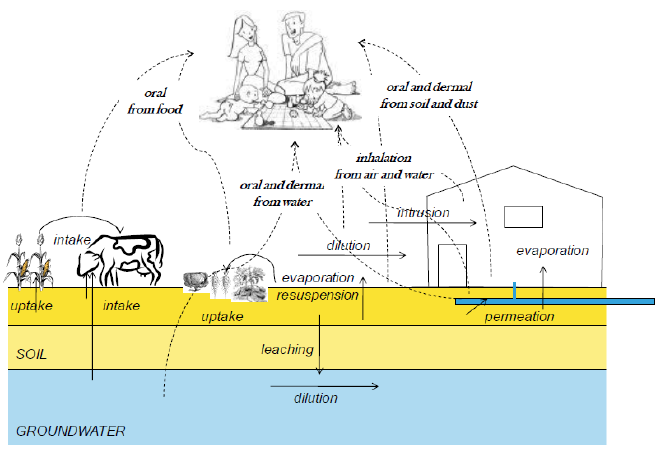 Exposure routes : all but
inhalation of bathroom air
dermal contact through bathing/showering
dietary intake vegetables and/or meat
Receptors
adults
Potential / future CSM = current CSM
Représentation schématique des voies de transfert et des voies d’exposition implémentées dans le logiciel S-Risk© (Source : S-Risk – Technical Guidance Document, VITO, 2014)
[Speaker Notes: All possible transport routes in light industry are taken into account

Why not inhalation of bathroom air and dermal contact bath/shower? There are showers available I think]
4 Derivation of threshold values based on human exposure
4.1 Derivation of threshold values based on human exposure (VSH & VSnappe) with S-Risk –  Methodology
Overview of the derived threshold values in groundwater
Overview of the derived threshold values in soil
[Speaker Notes: S-Risk doesn’t account for pure product concentrations – actually, in case of volatile compounds, when there are indications of pure product, transport through (soil) air via diffusion is no longer applicable, but transport is driven by vapour pressure and S-Risk outcome are no longer reliable]
4 Derivation of threshold values based on human exposure
4.1 Derivation of threshold values based on human exposure (VSH & VSnappe) with S-Risk –  Methodology
Exposure dose : Tolerable daily intake (TDI; oral, dermal and inhalation)  Risk Index (RI)
Allowable Concentrations in Air : Tolerable Concentration in Air (TCL) or legal standard  Concentration Index (CI)
Drinking water standards : legal standards  Concentration Index (CI)

Methodology
1. Determine sum of the RI (all transfer media) for the derived soil concentration. If  RI > 1  adjust limit value until RI = 1
2. Determine CI per transfer medium. If CI > 1  adjust limit value until CI = 1
[Speaker Notes: Application 3 of S-Risk calculates soil (or groundwater)concentrations at which the criteria are met (per trasfermedium RI=1, sum of RI = 1, ExCR = 1 and CI = 1 per medium)]
4.2 Derivation of threshold values based on human exposure (VSH) in soil – Prevention of pure product
Overview of the derived threshold values in groundwater
Overview of the derived threshold values in soil
[Speaker Notes: S-Risk doesn’t account for pure product concentrations – actually, in case of volatile compounds, when there are indications of pure product, transport through (soil) air via diffusion is no longer applicable, but transport is driven by vapour pressure and S-Risk outcome are no longer reliable]
4.2 Derivation of threshold values based on human exposure (VSH) in soil – Prevention of pure product
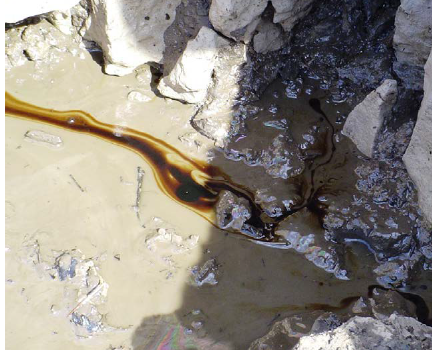 Pure product = potential risk to human health


S (mg/l): maximum solubility (substance specific)
Kd (l/kg): soil water partitioning coefficient (substance specific)


Koc (l/kg): organic carbon – water partition coefficient (substance specific)
foc (-): fraction organic carbon, foc = OM x 0.0058
OM (%): organic matter (default value = 1.6 %)
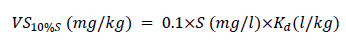 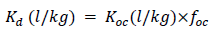 Source: Advances in remediation, a new way of thinking. Arcadis, 2016
Contaminant concentration in soil < 10 % max solubility  pure product not expected
4.2 Derivation of threshold values based on human exposure (VSH) in soil – Comparison
2 values for allowable concentration in soil : 
based on S-Risk model  
based on pure product prevention 

Most stringent value = lower limit for human toxicological threshold value
Highest value = upper limit
Range of threshold values
4.2 Derivation of threshold values based on human exposure (VSH)       in soil
Note : different H-constants for some compounds did not effect the calculated human
toxicological threshold value in soil
(1) Concentration in the soil corresponding to 10% maximum solubility in the groundwater (converted via the Kd)
Until 3 orders of magnitude difference S-Risk & Solubility
4.3 Derivation of threshold values based on human exposure (VSnappe) – Calculation in groundwater
Overview of the derived threshold values in groundwater
Overview of the derived threshold values in soil
[Speaker Notes: S-Risk doesn’t account for pure product concentrations – actually, in case of volatile compounds, when there are indications of pure product, transport through (soil) air via diffusion is no longer applicable, but transport is driven by vapour pressure and S-Risk outcome are no longer reliable]
4.3 Derivation of threshold values based on human exposure (VSnappe) – Calculation in groundwater
Threshold value via model calculations : S-Risk

Threshold value for use as drinking water
Non-carcinogenic substances				Carcinogenic substances


RfD0: Oral Reference dose (mg/kg bw.d)				SF: slope factor ((mg/kg bw.d)-1)
W: body weight (60 kg)
Q: drinking water consumption per person (2 l/d)
RF: reduction factor : contribution of the general exposure of the
population to the substance, (default value = 0,2)
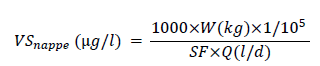 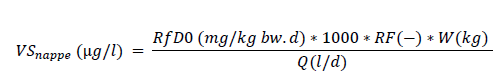 4.3 Derivation of threshold values based on human exposure (VSnappe) – Calculation in groundwater
Threshold value based on VSH and no pure product




Fv (-) : redistribution factor in the unsaturated zone (default value = 1)
Ksw (kg/l) :soil water partitioning factor
FD : dilution factor (default value = 30)
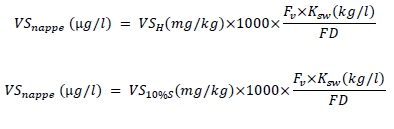 Range of threshold values
4.3 Derivation of threshold values based on human exposure (VSnappe) in groundwater – Comparison
4 values for allowable concentration in groundwater : 
based on S-Risk model  
for use as drinking water
based on VSH 
based on no pure product



Calculated threshold values based on the use of drinking water = lower limit for human toxicological threshold value
Most stringent of VSnappe,H with S-Risk and VSnappe,10% S = upper limit
Range of threshold values
4.3 Derivation of threshold values based on human exposure (VSnappe)in groundwater – Comparison
Note : different H-constants for some compounds did not effect the calculated human
toxicological threshold value in groundwater
* Threshold value calculated according to the formula for carcinogenic substances
Until 3 orders of magnitude difference S-Risk & Solubility
5. Derivation of threshold values based on migration (VSN)
Potential leaching of contaminants from soil to groundwater  risk to water resource receptors
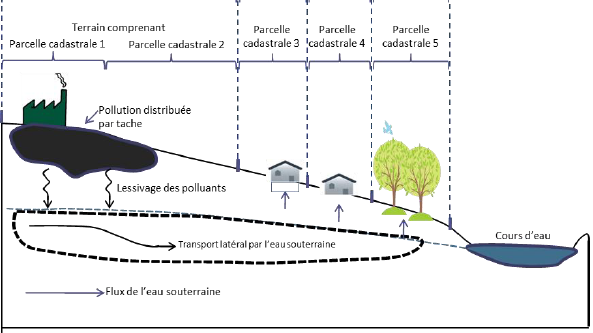 Source: Code de Bonnes pratiques pour l’étude de risques. Bruxelles Environnement, v 31/05/2019
5.1 Derivation of threshold values based on migration (VSN) - methodology
VSnappe (μg/l): threshold value in groundwater (substance specific)
FD: dilution factor (default value = 30)
Fv (-): redistribution factor in the unsaturated zone (default value = 1) 	
Ksw (kg/l), the soil water partitioning factor
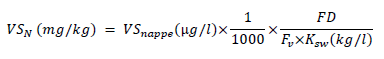 [Speaker Notes: VSnappe = concentration for use as drinking water 
Also instead of Vsnappe, 10% solubility used for prevention of pure product]
5.1 Derivation of threshold values based on migration (VSN) - methodology
fads: adsorption factor (default value for industry = 0.75)
Kd (l/kg): soil water partitioning coefficient (substance specific)
ρb: soil density (default value = 1.45 kg/dm³)
H’: dimensionless Henry constant (substance specific)
θv: water filled porosity
θg: air filled porosity
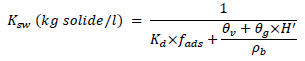 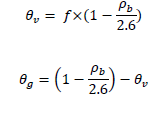 f: fraction of the pores filled with water (default value = 0.5)
5.2 Derivation of threshold values based on migration (VSN) – Comparison
2 values for allowable concentration in soil : 
Based on conservative groundwater concentration (drinking water quality)
Based on a groundwater concentration that equates to 10% solubility (prevention of pure product)

Most stringent of VSN and VSN,10% S = lower limit 
Hihest value = upper limit
Range of threshold values
5.2 Derivation of threshold values based on migration (VSN) – Comparison
Note : different H-constants for some compounds did not effect the calculated threshold leaching value, except for butylate
Until 6 orders of magnitude difference
6 Conclusion Arcadis
Proposed threshold values for soil based on both human health risks and significant leaching to groundwater
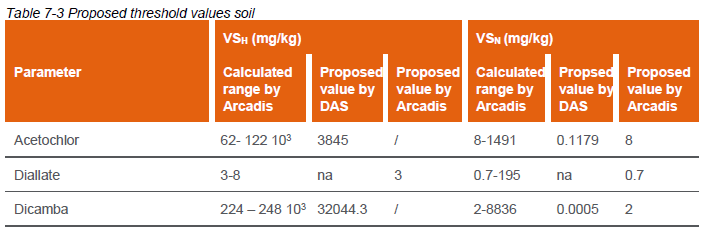 Proposed value by Arcadis 
If value DAS in range value Arcadis  value DAS proposed
If value DAS higher than value Arcadis  value DAS proposed
If value DAS lower than value Arcadis  lower limit Arcadis proposed

Compounds with detection limits (DL) higher then proposed threshold values => 5 x DL
Proposed threshold values for groundwater based on both human health risks, migration risks and use as drinking water
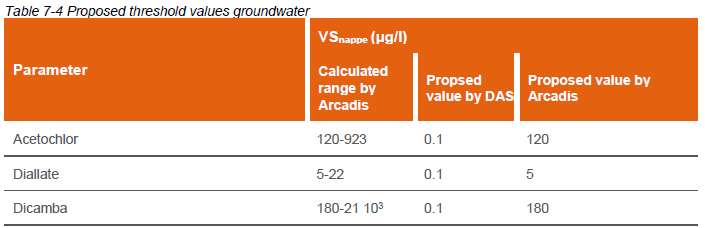 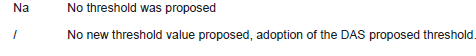 Threshold values DAS much lower than threshold values Arcadis  new propositions
7 Conclusion DAS
Did DAS agree with the proposed threshold values? …
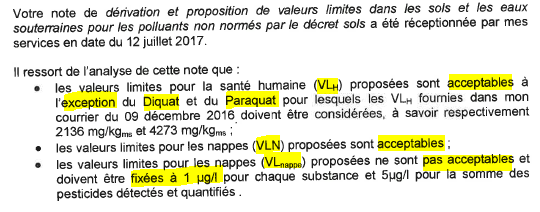 DAS partially agreed on threshold values proposed by Arcadis
[Speaker Notes: The proposed threshold values by Arcadis in soil based on human exposure which were higher than the DAS-values were not accepted, but the higher threshold values to prevent leaching we proposed in soil were accepted.
We certainly did not do unnecessary work by calculating groundwater threshold values => these will still be considered when remediation needs to be done]